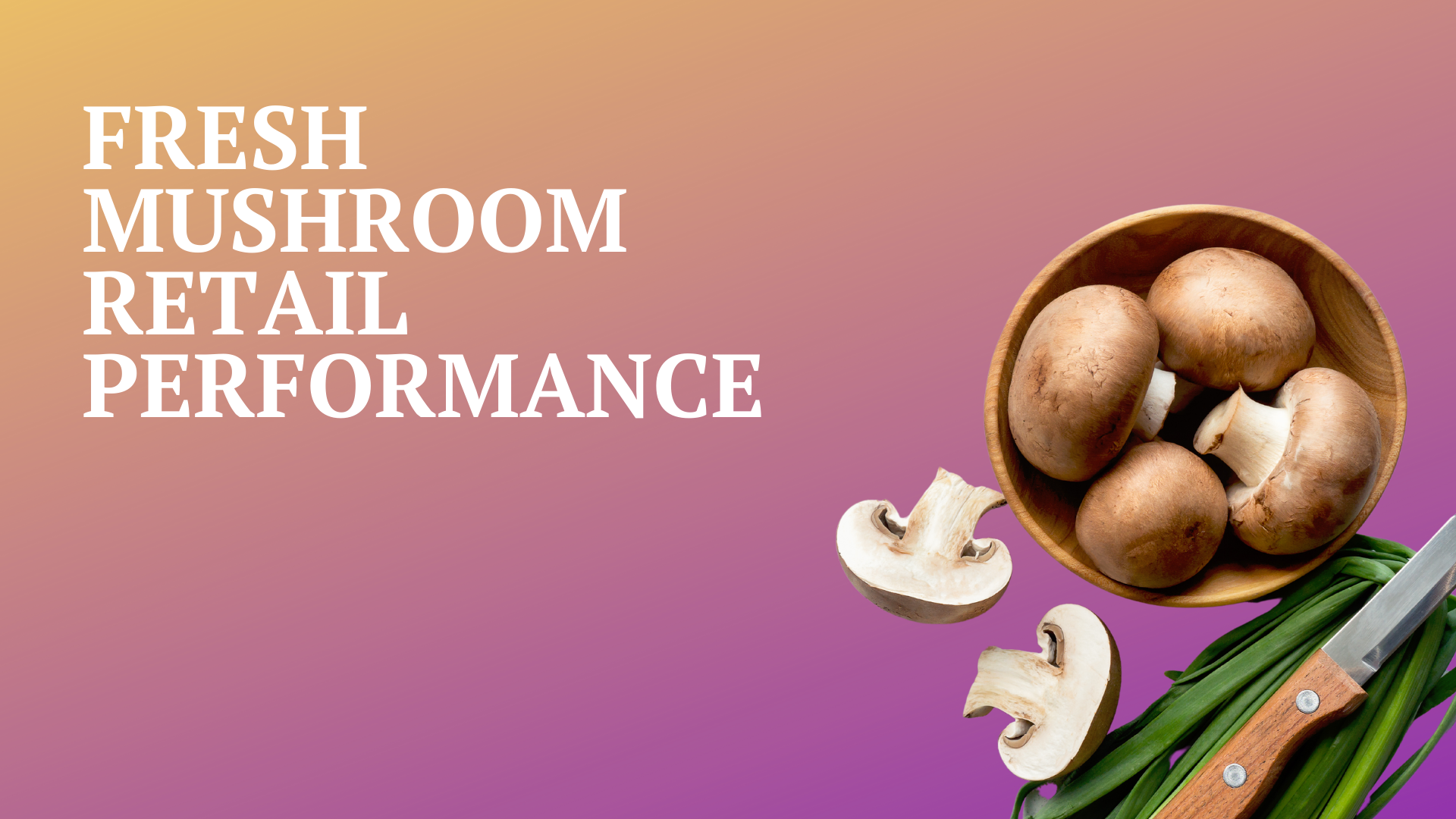 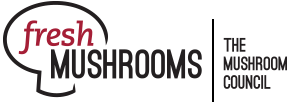 Four weeks ending
February 20, 2022
Methodology
The report covers the four weeks ending February 20, 2022 with week endings:
January 30, 2022
February 6, 2022
February 13, 2022
February 20, 2022
Comparisons to year ago (YA) refer to 2021; comparisons to two years ago (2YA) refer to 2020 and 3YA to 2019
Dollar references are the retail value, volume is reflected in pounds
Data is based on the IRI total multi-outlet universe, which includes supermarkets, supercenters, club, commissaries, etc. 
It does not include the specialty stores, such as Whole Foods or Sprouts
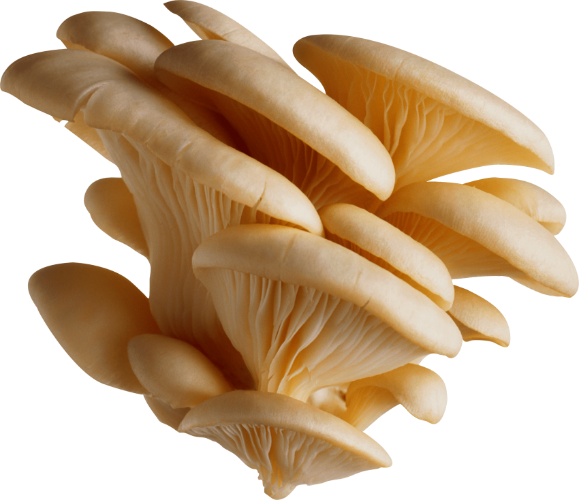 Source: IRI, Integrated Fresh, MULO, 4 weeks ending 2/20/22
2
Four-year dollar sales trendDollar sales fell below YA levels in the quad-week view and year-to-date views, but remained well above 2019-2020
Source: IRI, Integrated Fresh, MULO, 4 weeks ending 2/20/22 and year-to-date through 2/20/2022 versus same periods the past four years
3
Four-year unit sales trendUnit sales were at its lowest point since 2020 in the quad week and below 2019 levels in the year-to-date view
Source: IRI, Integrated Fresh, MULO, 4 weeks ending 2/20/22 and year-to-date through 2/20/2022 versus same periods the past four years
4
Four-year volume (pound) sales trendPounds dropped versus year ago, but are up slightly from 2019-2020 levelsVolume being steady, but units down points to buying larger pack sizes
Source: IRI, Integrated Fresh, MULO, 4 weeks ending 2/20/22 and year-to-date through 2/20/2022 versus same periods the past four years
5
Mushroom contribution to the department and categoryThe mushroom share of dollars versus total produce and total vegetables was at a four-year low but mushroom’s below-average inflation plays a big role
Source: IRI, Integrated Fresh, MULO, 4 weeks ending 2/20/22
6
Mushrooms price per unitInflation for mushrooms, at +4.2%, was much lower than total produce and total vegetables — which automatically deflates the share
Source: IRI, Integrated Fresh, MULO, 4 weeks ending 2/20/22
7
Mushroom price per volume (pound)On a pound basis, mushroom inflation was also below average. However, the price per volume is much higher than many other vegetables
Source: IRI, Integrated Fresh, MULO, 4 weeks ending 2/20/22
8
Price per volume by quarter/monthInflation slowed down slightly in the latest quad weeks
Source: IRI, Integrated Fresh, MULO,  2019-January 2022
9
Price per volume and unit by type
Brown mushrooms include crimini and portabella
Specialty mushrooms include shiitake, oyster, enoki, chanterelle, morel, wood ear, porcini, black forest and other
Source: IRI, Integrated Fresh, MULO, 4 weeks ending 2/20/22
10
Share of dollars and pounds sold on merchandisingIn addition to higher prices, less was sold while on promotion
* Any merchandising, including feature, display, feature & display and temporary price reductions
Source: IRI, Integrated Fresh, MULO, 4 weeks ending 2/20/22
11
Mushroom dollar, unit, volume sales for JanuaryYear-on-year, mushrooms couldn’t hold the line, but versus 2020 $ and pounds are up
4 w.e. 2/20/2022 dollars
$105.8M

volume (lbs)
23.7M
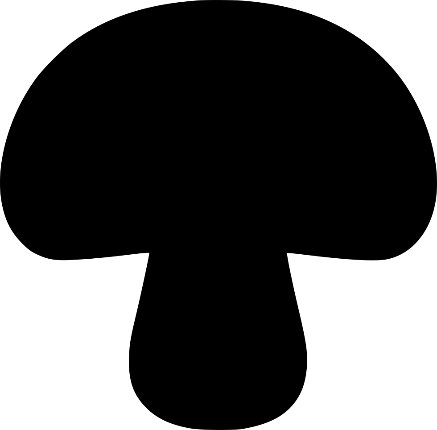 -11.0%
-6.8%
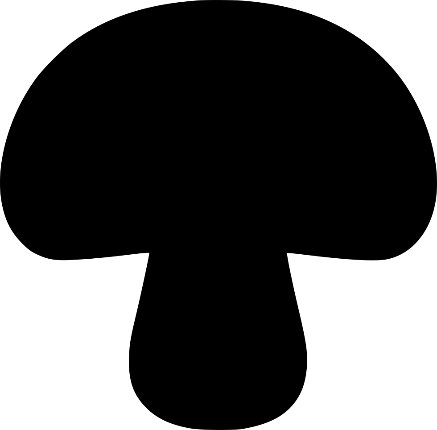 -10.5%
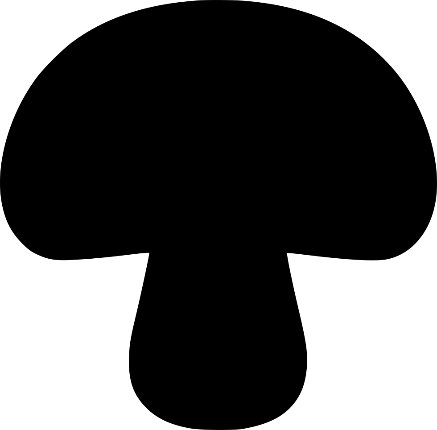 Dollar growth vs. YA
Unit 
growth vs. YA
Volumegrowth vs. YA
+8.7% vs. ’20
+11.4% vs. ’19
+1.6% vs. ’20
+2.7% vs. ’19
-1.0% vs. ’20
+0.5% vs. ’19
Source: IRI, Integrated Fresh, MULO, 4 weeks ending 2/20/22
12
Vegetables and mushroom dollar sales vs. YA and 2YABoth mushrooms and vegetables continued to trend above pre-pandemic levels
Source: IRI, Integrated Fresh, MULO, 2019-w.e. 2-20-2022
13
Vegetables and mushroom pound sales vs. YA and 2YABoth mushrooms and veg experienced lowest volume gain versus two years ago, but still in the plus
Source: IRI, Integrated Fresh, MULO, 2019-w.e. 2-20-2022
14
Base and incremental salesBase drove mushroom dollars and volume each of the weeks
Source: IRI, Integrated Fresh, MULO, 4 weeks ending 2/20/22
15
Over indexing versus under indexing regionsUnder indexing regions are catching up
Use as comparison to understand importance/size of mushrooms
WEST
PLAINS
GREAT LAKES
NORTHEAST
MID SOUTH
CALIFORNIA
SOUTHEAST
SOUTH CENTRAL
= Above-average share
= Above-average performance
Source: IRI, Integrated Fresh, MULO, 4 weeks ending 2/20/22 | Total fresh vegetables and total fresh mushrooms
16
Performance summary whites, browns and exoticsBrown mushrooms were the top performers
Source: IRI, Integrated Fresh, MULO, 4 weeks ending 2/20/22
17
White button mushrooms dollar performance
Dollars YTD through 2/20/2022
$112.1M
Or 51.8% of total

Average price/unit
$2.55
+3.2%
Source: IRI, Integrated Fresh, MULO, 2021 plus 4 weeks ending 2/20/22
18
White button mushrooms volume performance
Pounds YTD throughw.e. 2/20/2022
28.3M
Or 58.8% of total

Average price/pound
$2.57
+4.0%
Source: IRI, Integrated Fresh, MULO, 2021 plus 4 weeks ending 2/20/22
19
Crimini mushrooms dollar performance
Dollars YTD throughw.e. 2/20/2022
$67.0M
30.9% of mushroom $

Average price/unit
$3.06
+5.2%
Source: IRI, Integrated Fresh, MULO, 2021 plus 4 weeks ending 2/20/22
20
Crimini mushrooms 2021 volume performance
Pounds YTD throughw.e. 2/20/2022
18.0M
37.5% of mushroom lbs

Average price/pound
$4.84
+5.0%
Source: IRI, Integrated Fresh, MULO, 2021 plus 4 weeks ending 2/20/22
21
Insights by marketNo overlap in biggest in volume versus fastest growth
Source: IRI, Integrated Fresh, MULO, 4 weeks ending 2/20/22 | Total mushrooms by market
22
other insights
Packaged (fixed weight) versus random weight
Package-size analysis
Organic versus conventional
Value-added versus whole/uncut
Source: IRI, Integrated Fresh, MULO, 4 weeks ending 2/20/22
23
Packaged (fixed weight) versus random weightWhile both down, fixed weight did better than random weight
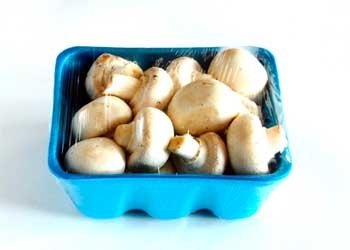 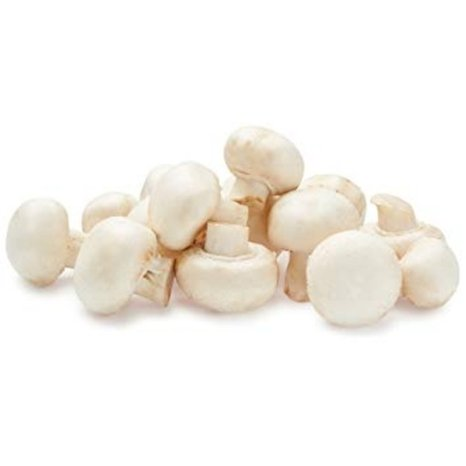 4 W.E. 2/20/2022 | Share of total mushroom sales and sales growth %
Source: IRI, Integrated Fresh, MULO, 4 weeks ending 2/20/22
24
Package size analysis8 and 16 ounces drive the bulk of sales; smaller/larger had better growthPlease note that package size shifts and RW influence affects YOY
Source: IRI, Integrated Fresh, MULO, 4 weeks ending 2/20/22
25
Organic versus conventional mushrooms salesOrganic had the slightly better performance, but off a smaller base
4 WE 2/20/2022 | Share of total mushroom sales and sales growth %
Unit growth
-10.6%
Volumegrowth
-11.3%
Marketsize
$97.0M
$ growth
-7.3%
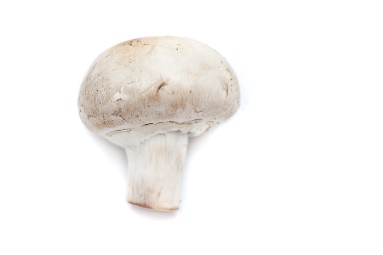 Conventional
Unit growth
-5.9%
Volumegrowth
-6.1%
Market size
$13.5M
$ growth
+0.3%
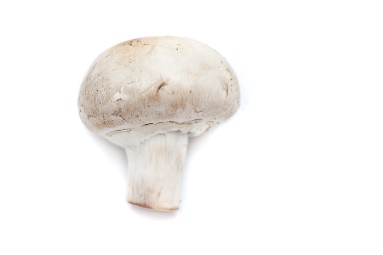 Organic
10.5% 
of pound sales
Source: IRI, Integrated Fresh, MULO, 4 weeks ending 2/20/22 compared with year ago
26
Organic by typeBrown mushrooms had the highest organic share
Source: IRI, Integrated Fresh, MULO, 4 weeks ending 2/20/22
27
Cut/prepared versus whole mushroomsNo preparation (whole) had the better performance
4 w.e. 2/20/2022 | Share of total mushroom sales and sales growth %
Unit growth
-8.4%
Volumegrowth
-9.9%
Marketsize
$48M
$ growth
-4.0%
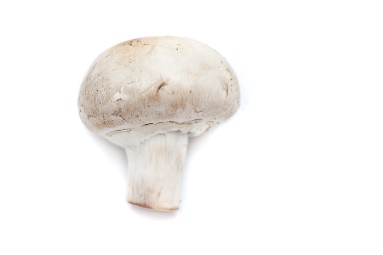 No preparation
Unit growth
-11.6%
Volumegrowth
-11.6%
Market size
$55M
$ growth
-8.2%
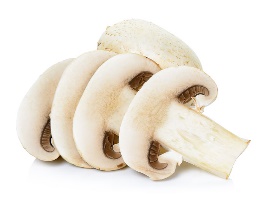 Cut
51% 
of lbs sales
Source: IRI, Integrated Fresh, MULO, 4 weeks ending 2/20/22 compared with year ago
28
Cut/prepared by typeBrown mushrooms represented the largest share, but above-average declines
Source: IRI, Integrated Fresh, MULO, 4 weeks ending 2/20/22
29